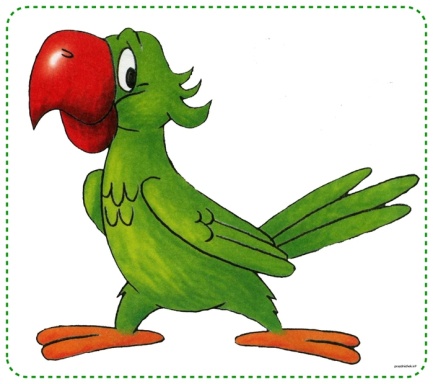 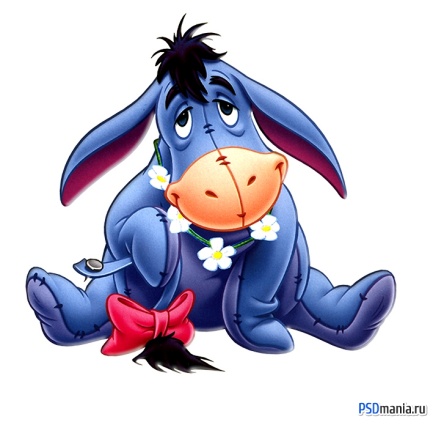 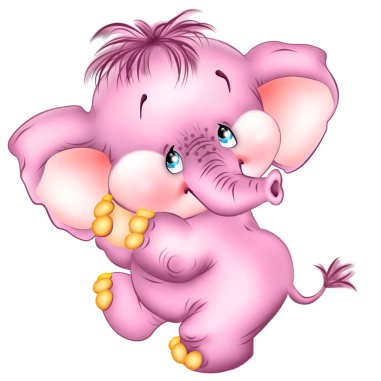 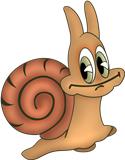 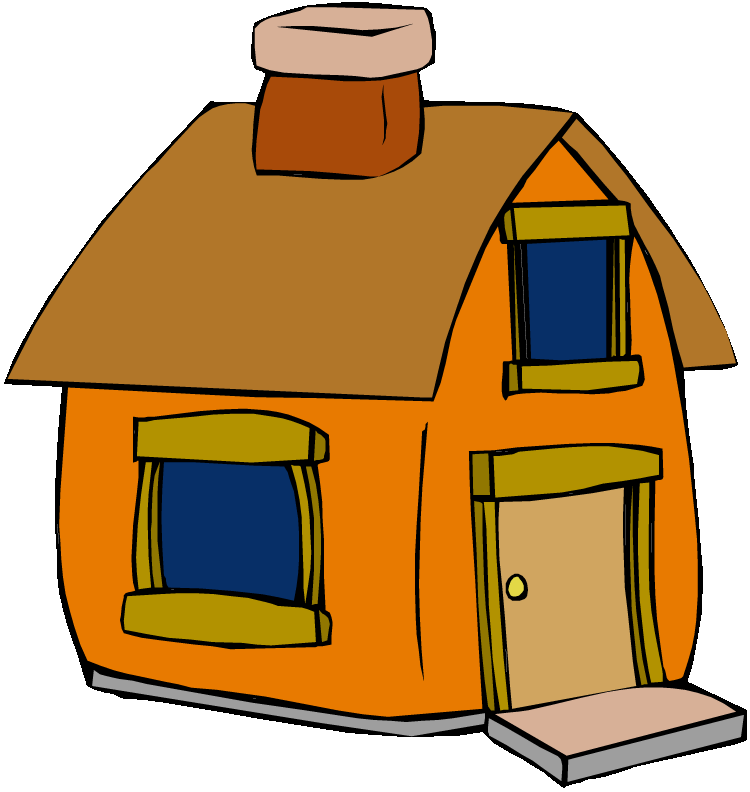 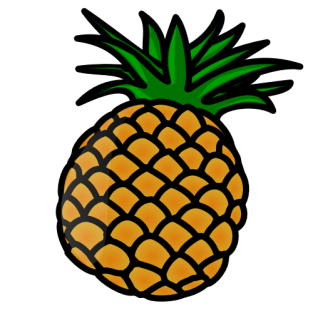 у
д
а
п
о
с
1
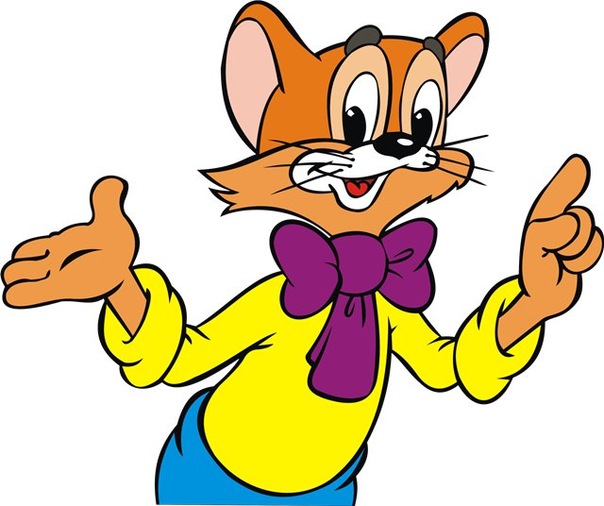 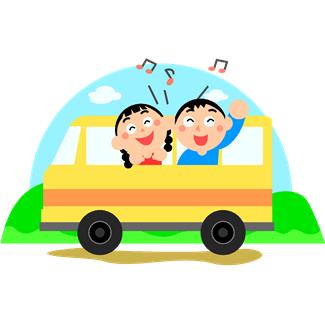 понедельник
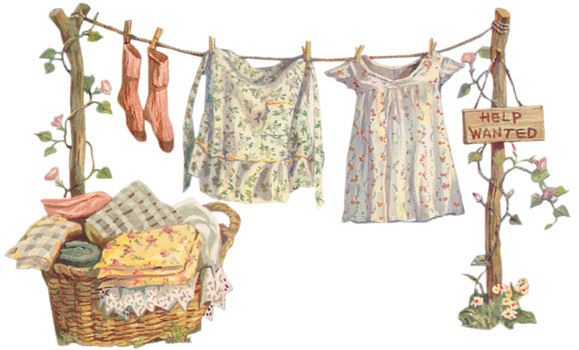 вторник
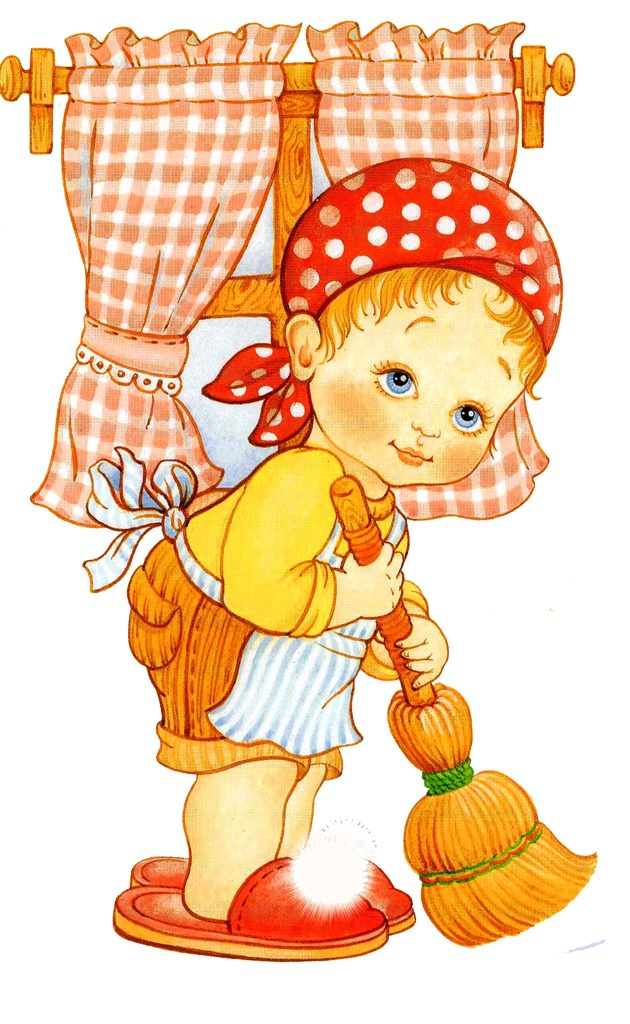 среда
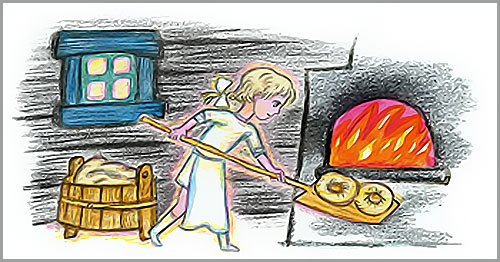 четверг
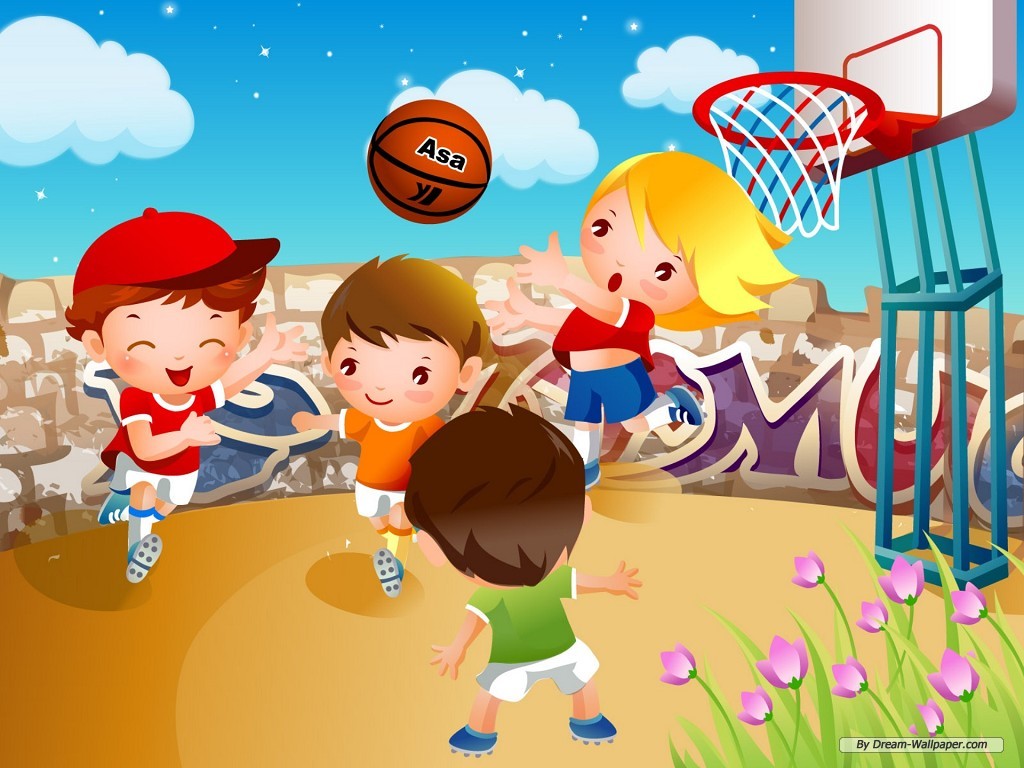 пятница
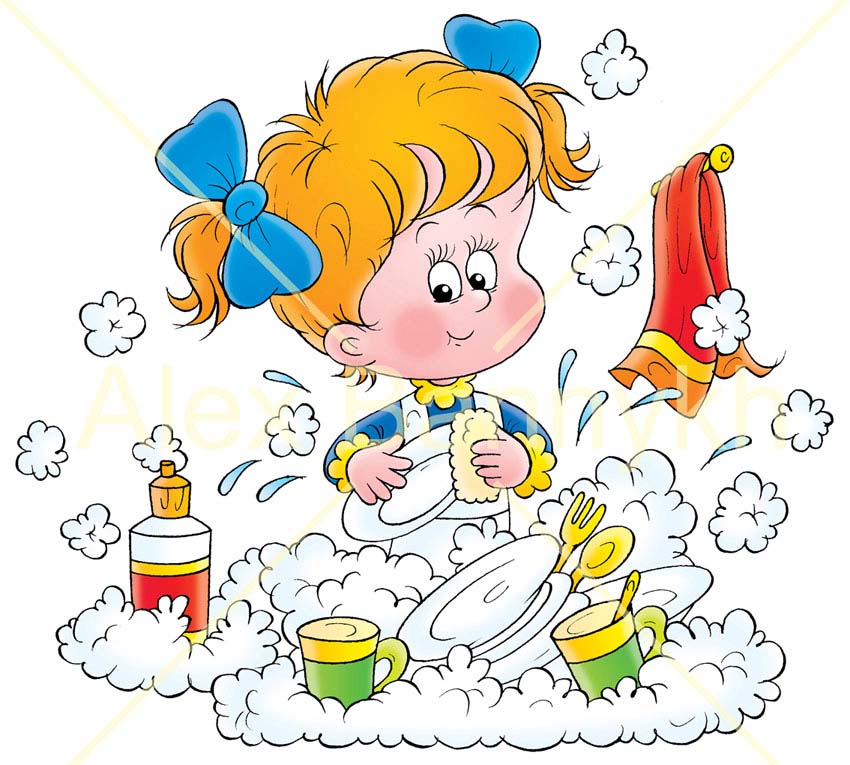 суббота
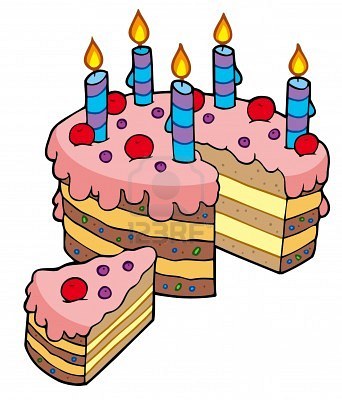 воскресенье
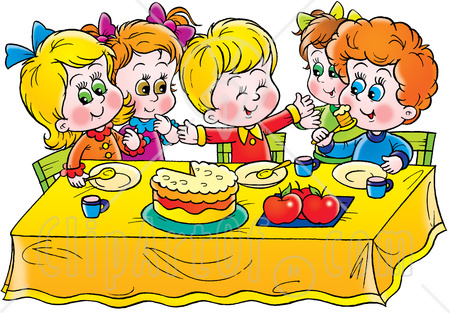 но
с
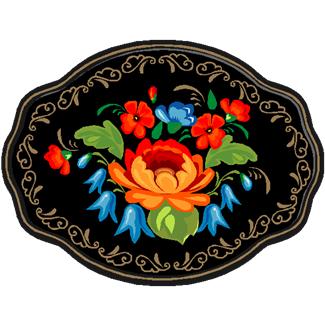 т
. .
Е
к
Р
А
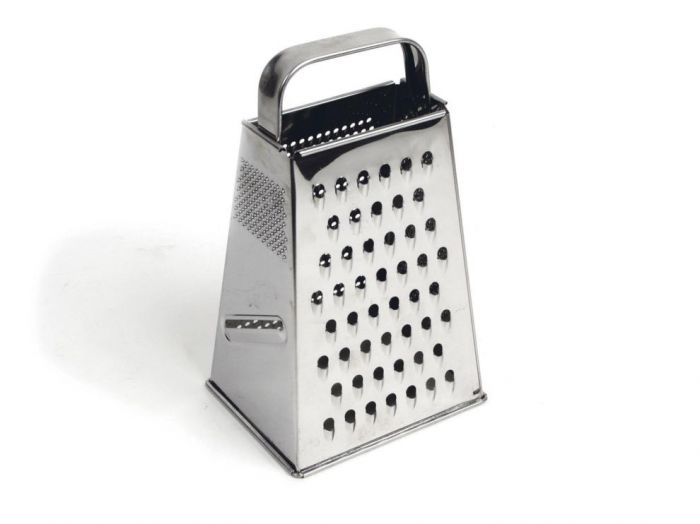 и
лка
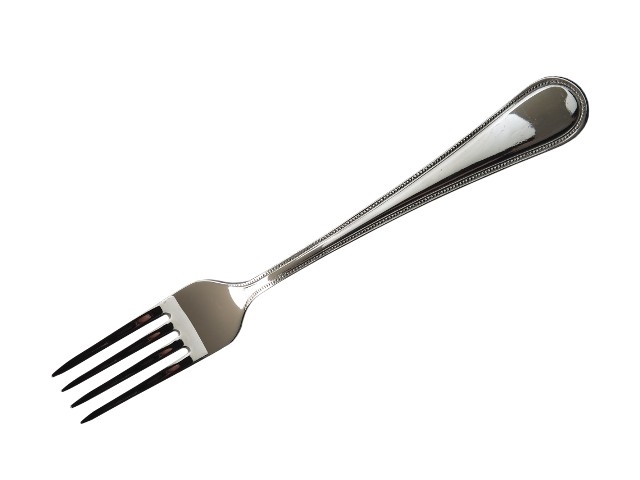 с
ж
=
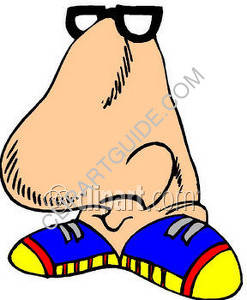 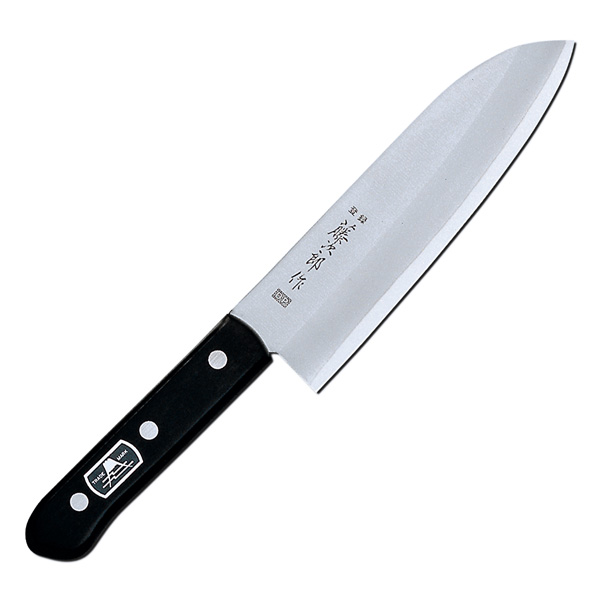 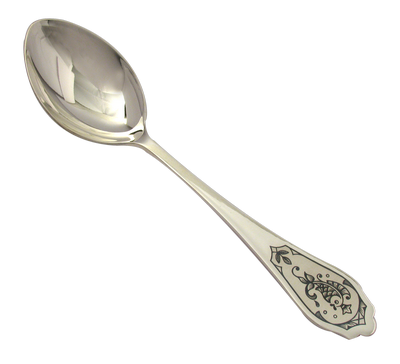 /
ж
д
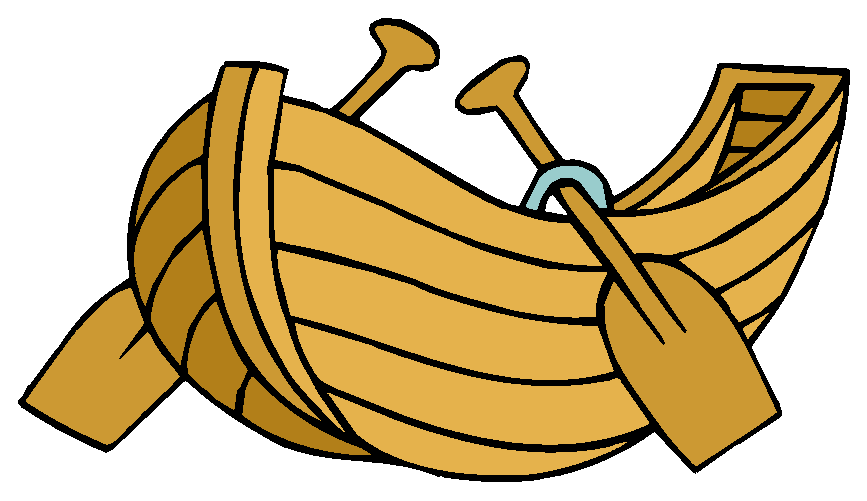 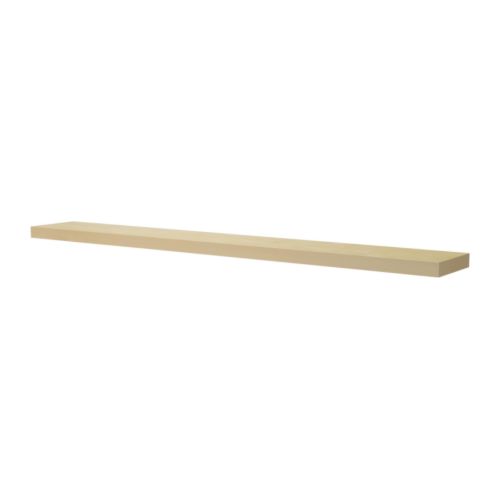 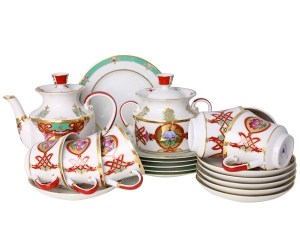 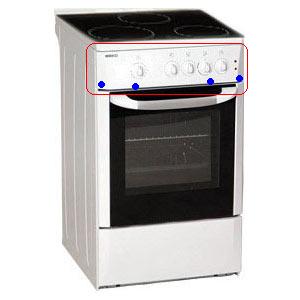 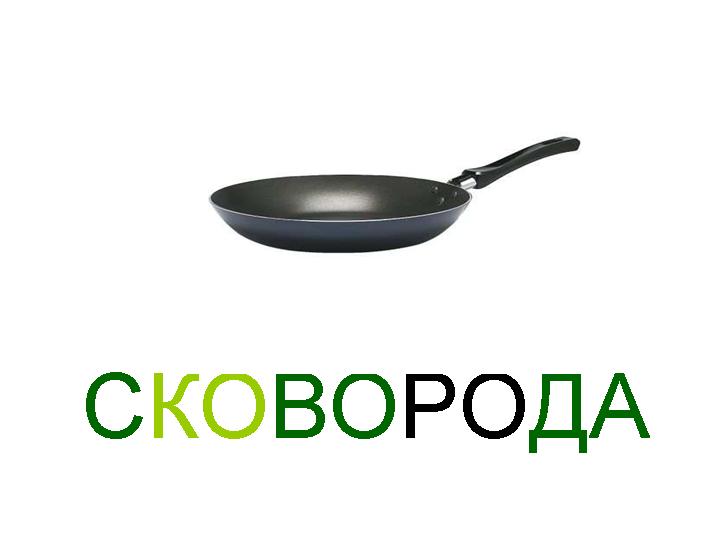 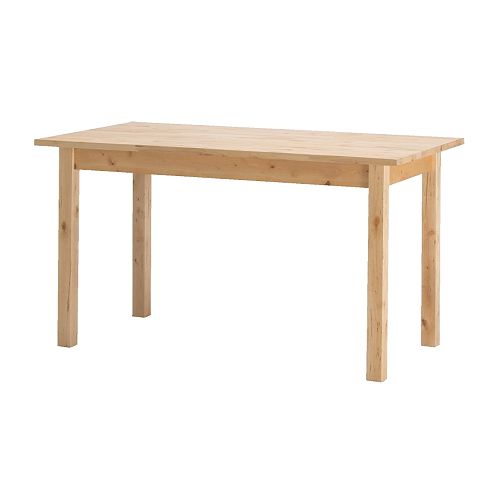 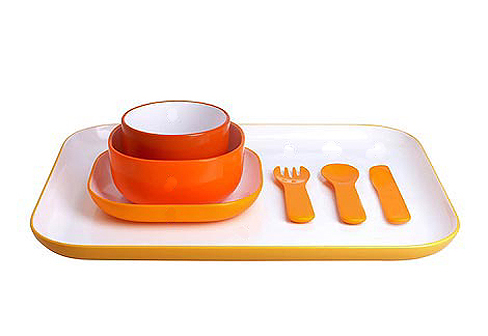 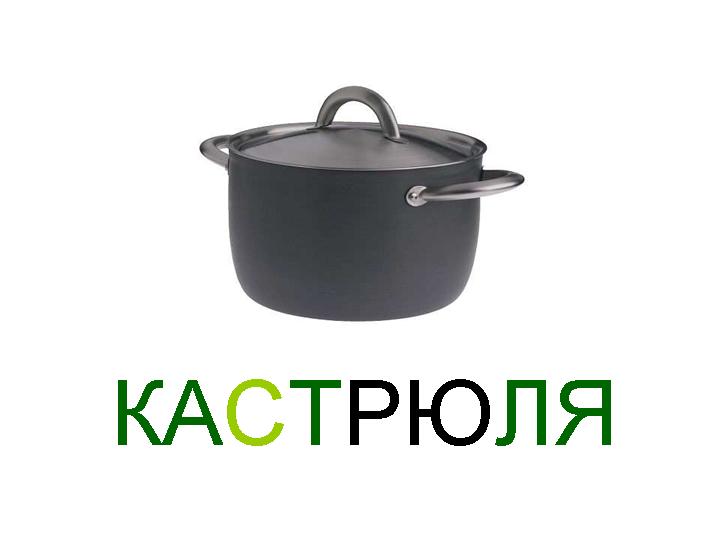 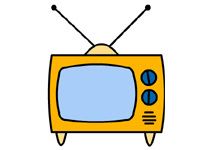 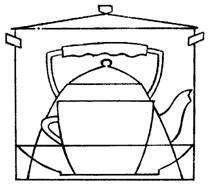 1.
2.
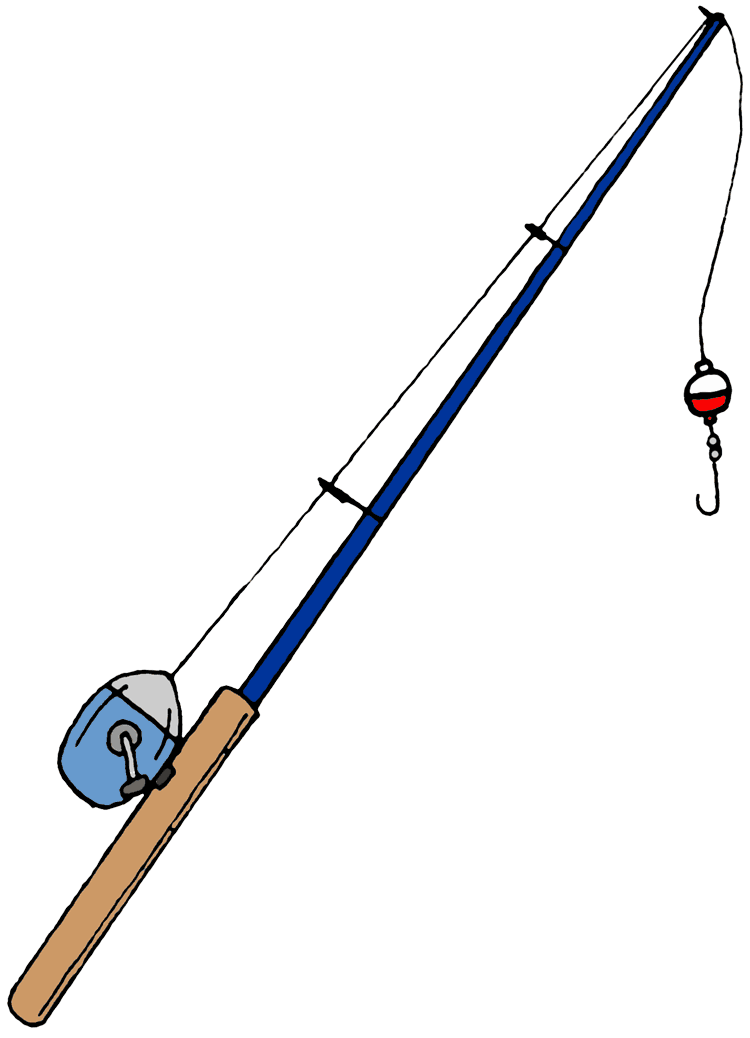 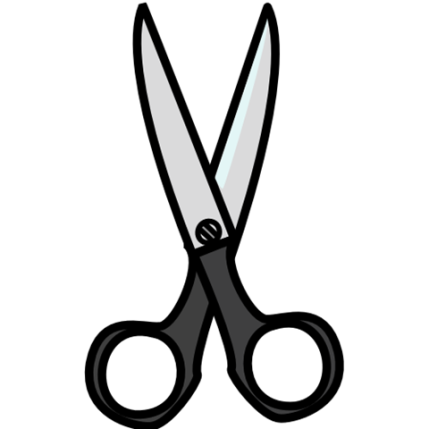 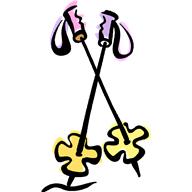 нож
пал
у
3.
4.
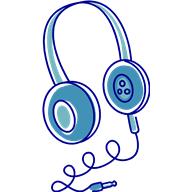 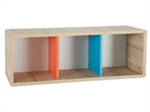 пол
на
Нож   упал   на   пол.
21
1.
2.
3.
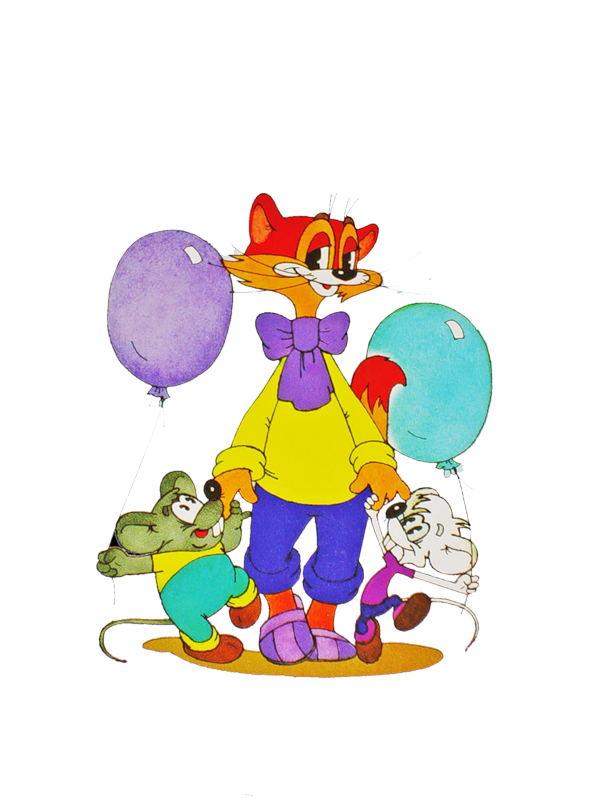